Phénomènes fait par Charles-Antoine Bilodeau
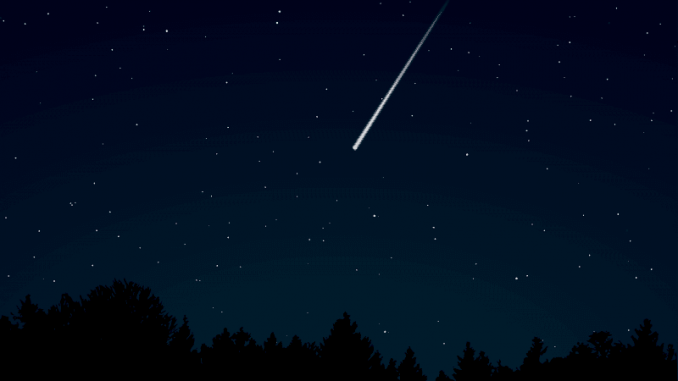 Orore Boréale
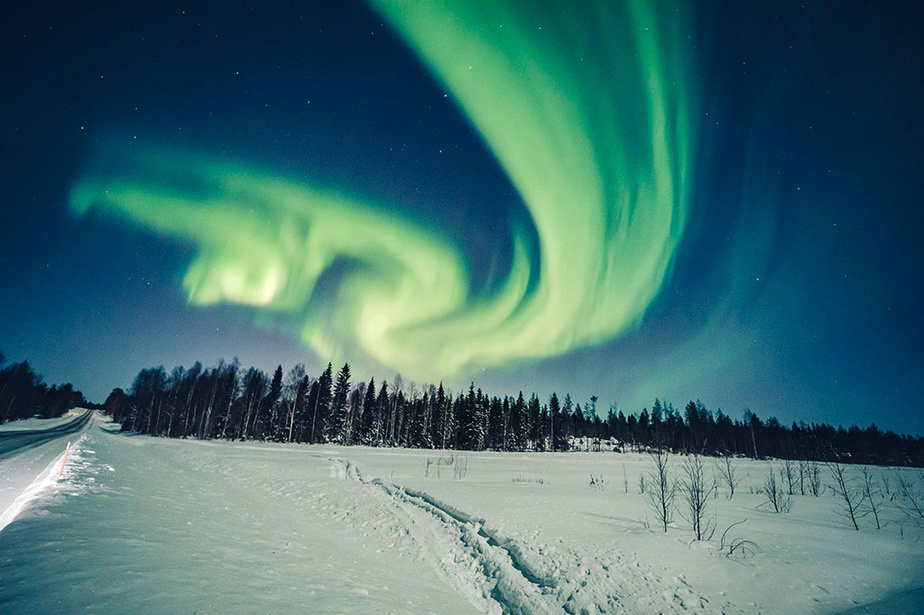 Province
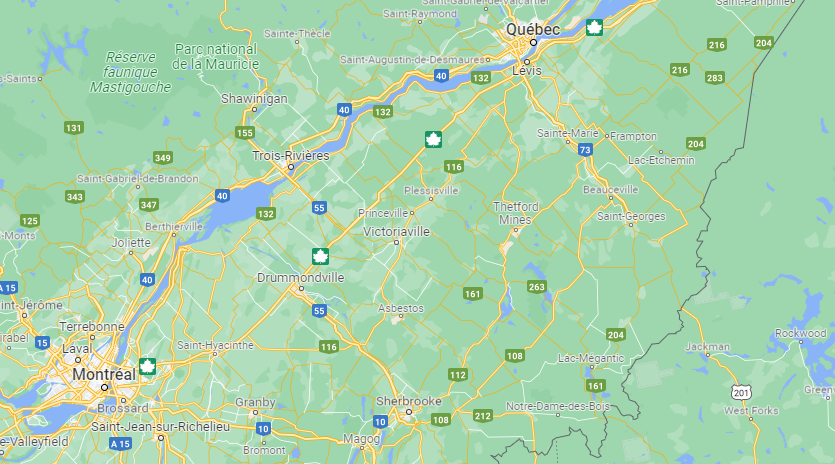 MRC Robert Cliche
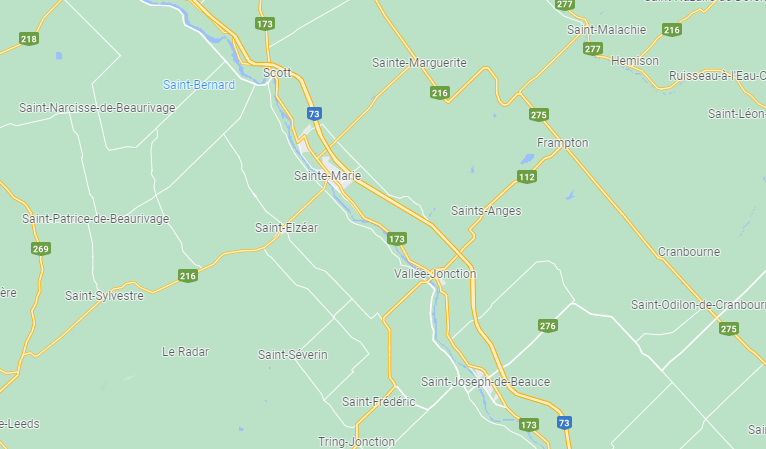 École secondaire veilleux
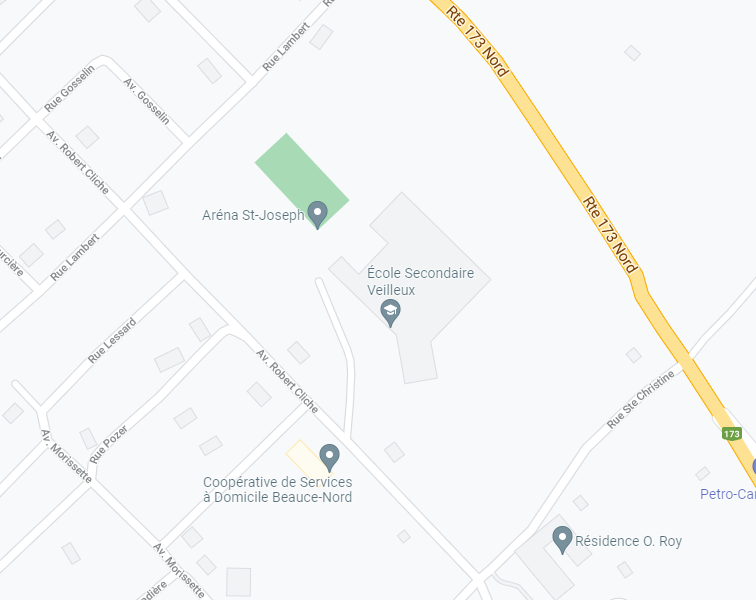